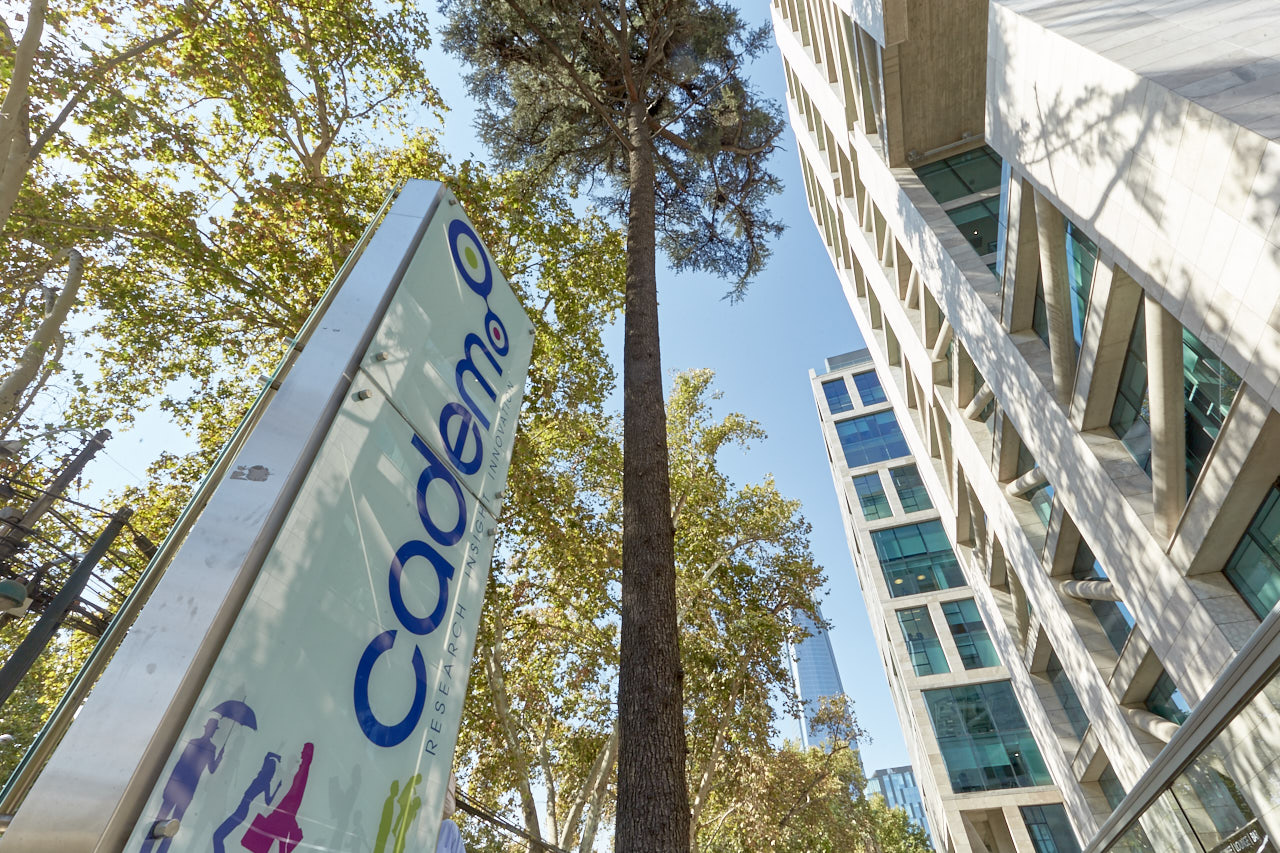 ESTUDIO CALIDAD DE SERVICIO
Satisfacción Mutualidades |Segmento Trabajadores
Medición 2018
Noviembre 2018
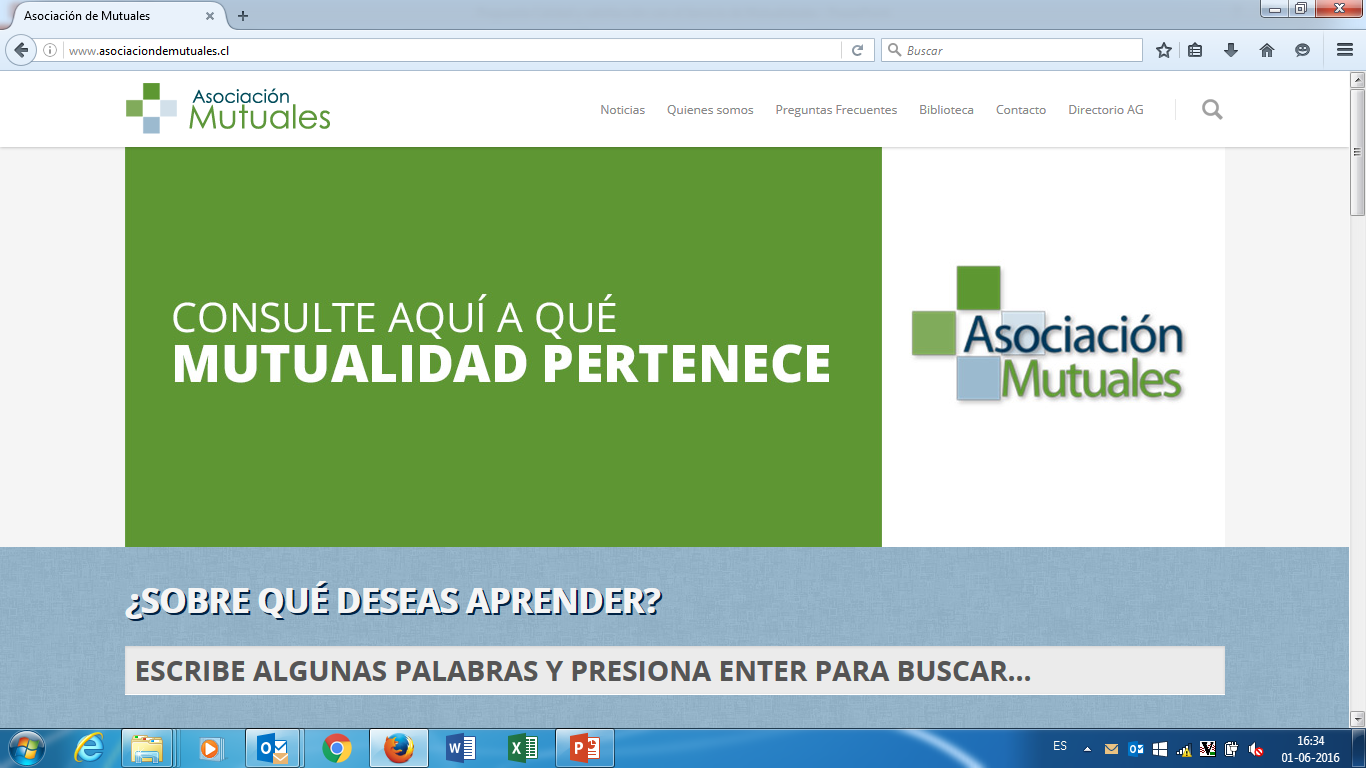 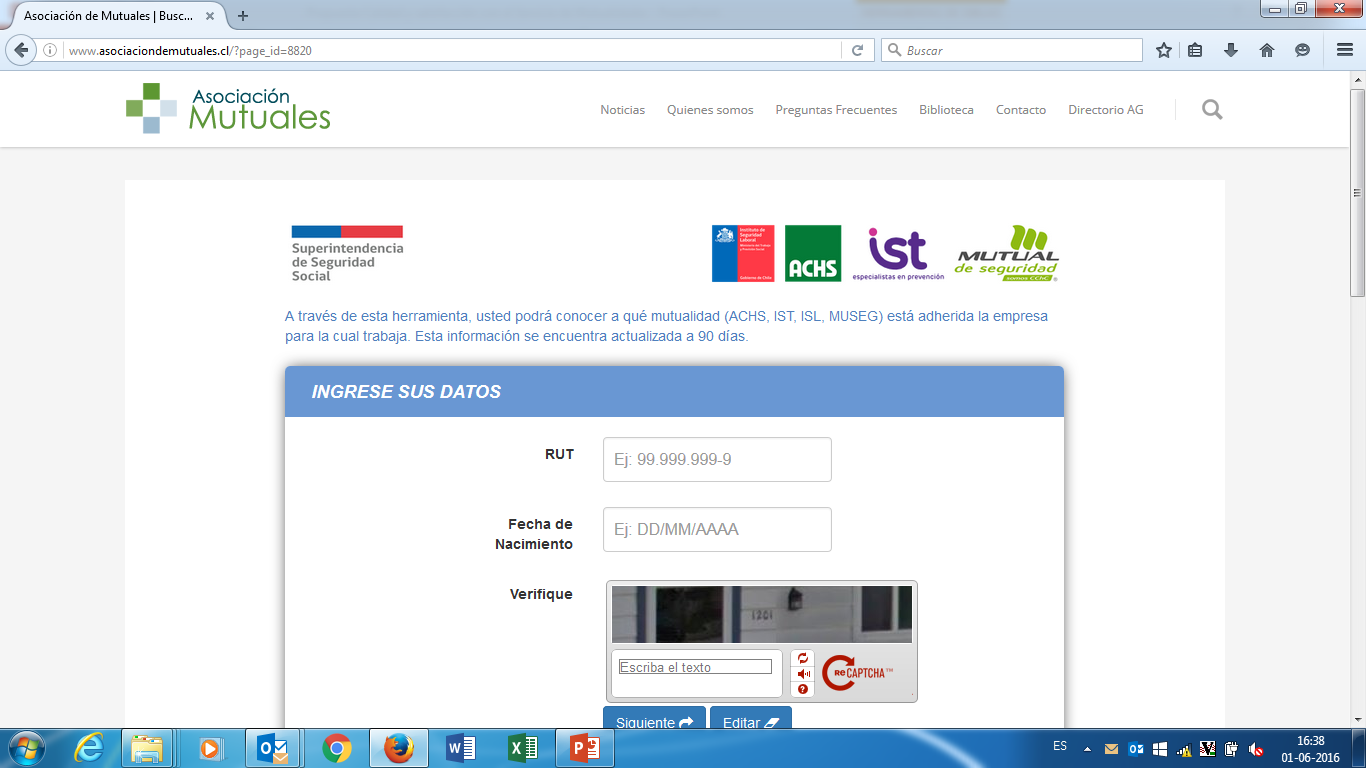 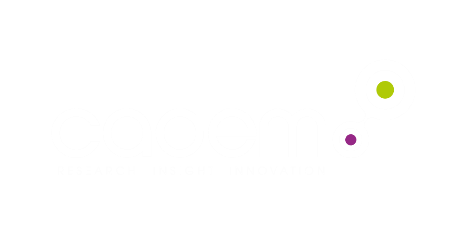 [Speaker Notes: En el caso de que tengamos que agregar el logo del cliente (SOLO AGREGAR EN LA PORTADA)]
Metodología
[Speaker Notes: Portadas para separar capítulos]
Metodología
Técnica
Estudio cuantitativo, a través de entrevistas telefónicas en CATI, utilizando un cuestionario estándar  semiestructurado de alrededor de 10 minutos de duración, utilizando BBDD entregadas por la Asociación de Mutuales que contaba  con las atenciones del mes anterior de cada mutualidad, y fue recibida durante 3 meses.

Grupo Objetivo
Trabajadores de Empresas afiliadas a cada Mutualidad atendidos en los servicios de Urgencias por accidentes de trabajo o trayecto, en el mes anterior a cada medición, de la RM, Valparaíso, Concepción y Antofagasta.

Campo
El campo fue realizado durante 3 meses continuos (entre el 28 de Agosto al 05 de Noviembre), seleccionando casos aleatoriamente desde la BBDD proporcionada por la Asociación de Mutuales. Se  recogió un tercio de los casos por empresa cada mes, hasta completar 124 casos de ACHS, 124 casos de MUTUAL y 111 casos de IST en cada uno de ellos.
Metodología
Muestra
1.078 casos en total: 372 casos de ACHS, 372 casos de Mutual, 334 casos de IST, distribuidos por ciudad de la siguiente manera:
Metodología
Ponderación: La muestra de cada mes se distribuyó de acuerdo a la proporción por ciudad de la BBDD del mes, con el objetivo de tener una muestra representativa al final de los 3 meses (Muestra Auto ponderada de acuerdo a la Base recibida de cada mes).

Se realizó ponderación de acuerdo al número de trabajadores protegidos según Mutual (Estadísticas de SUSESO    2016).
Objetivos
Objetivos del estudio
Conocer el nivel de satisfacción del segmento trabajadores con el servicio prestado por las mutualidades.
Conocer las debilidades y fortalezas de la Industria.
Estimar el impacto en la experiencia del cliente que tienen las diferentes dimensiones que conforman el servicio en la Industria.
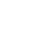 Y con ello, establecer recomendaciones para el desarrollo de una estrategia que permita a las Mutualidades mejorar la experiencia de sus afiliados.
Revisión de Resultados
1. Indicadores Generales
Satisfacción Global Mutualidades
Para comenzar utilizando una escala de 1 a 7 donde 1 es Muy insatisfecho y 7 es  Muy satisfecho ¿Cuál es su nivel de satisfacción general con...?
Resultado significativamente  sobre | bajo medición previa
Recomendación Global Mutualidades
Por favor piense en la siguiente situación: Un amigo o un familiar está interesado en utilizar los servicios de una Mutualidad y  en base a una escala de 1 a 7 en la que 1 significa " DEFINITIVAMENTE NO LO RECOMENDARÍA" y 7 significa " DEFINITIVAMENTE LO RECOMENDARÍA", ¿Con qué nota recomendaría Usted…?
Resultado significativamente  sobre | bajo medición previa
Motivos de Promoción – Evolutivo
¿Cuál es el motivo o la experiencia que hace que recomiende a (MENCIONAR MUTUALIDAD)?
Resultado significativamente  sobre | bajo medición previa
Motivos de Promoción – Según mutualidad
¿Cuál es el motivo o la experiencia que hace que recomiende a (MENCIONAR MUTUALIDAD)?
Resultado significativamente  sobre | bajo medición previa
¿Qué Falta para Recomendar? – Evolutivo
Pensando en la nota de recomendación (Nota 5 en P.2) ¿Qué es lo que falta para recomendar  a (MENCIONAR MUTUALIDAD)?
Año
2018
(n= 135)
Resultado significativamente  sobre | bajo medición previa
¿Qué Falta para Recomendar? – Según mutualidad
Pensando en la nota de recomendación (Nota 5 en P.2) ¿Qué es lo que falta para recomendar  a (MENCIONAR MUTUALIDAD)?
Motivos de Detracción – Evolutivo
¿En qué ha fallado (MENCIONAR MUTUALIDAD)  que hace que no lo recomiende?
Año
2018
(n= 149)
Resultado significativamente  sobre | bajo medición previa
Motivos de Detracción – Según mutualidad
¿En qué ha fallado (MENCIONAR MUTUALIDAD)  que hace que no lo recomiende?
2. Indicadores Instancias de Contacto
Indicadores Generales – Total Trabajadores
¿Cuál es su nivel de satisfacción general con… (Admisión, Atención Médica, Exámenes y Procedimientos, Entrega de Medicamentos, Atención Enfermeras, Personal Administrativo)?
Resultado significativamente  sobre | bajo medición previa
Factores a Gestionar -  Total Industria
Impacto de Instancias de Contacto en la Satisfacción con el Servicio de la Mutualidad
Crítico
Fortaleza
+
ATENCIÓN MÉDICA (sn:72% / i:53%)
PROCESO DE ADMISIÓN (sn:80% / i:19%)
17%
ENTREGA MEDICAMENTOS (sn:91%/ i:6%)  
EXÁMENES Y PROCEDIMIENTOS (sn:88% / i:3%) 
ATENCIÓN DE ENFERMERAS (sn:91% / i:3%)
PERSONAL ADMINISTRATIVO (sn:83% / i:16%)
IMPACTO
Monitorear
Mantener
-
R Cuadrado: 0,57
-
+
% Satisfacción Global Inicial Neta
Cortes: 
Satisfacción Neta: Promedio Instancias de Contacto 
Impacto: Promedio impacto de todos los Aspectos del Servicio
84 %
2.1 Etapa de Admisión
Satisfacción del Servicio en la etapa de Admisión
En general, ¿Cómo evalúa el servicio brindado por el Centro de Salud en el momento de la ADMISIÓN?
Resultado significativamente  sobre | bajo medición previa
Satisfacción del Servicio en la etapa de Admisión – Evaluación Atributos
Respecto del momento de la admisión al centro de salud / centro asistencial de...(MENCIONAR MUTUALIDAD), me podría señalar ¿Cuál es su nivel de satisfacción con los siguientes aspectos?. Por favor utilice la misma escala de 1 a 7…
Resultado significativamente  sobre | bajo medición previa
2.2 Etapa Atención Médica
Satisfacción del Servicio durante Atención Médica
En general, ¿Cómo evalúa el servicio brindado por el MÉDICO que lo atendió?
Resultado significativamente  sobre | bajo medición previa
Satisfacción del Servicio durante Atención Médica- Evaluación de Atributos
Ahora hablaremos del servicio entregado por el MÉDICO que lo atendió cuando usted ingresó al servicio de urgencia…./ Me podría señalar ¿Cuál es su nivel de satisfacción con los siguientes aspectos?. Por favor evalúe en la misma escala de 1 a 7…
Resultado significativamente  sobre | bajo medición previa
Satisfacción con las Enfermeras
Respecto de las enfermeras y auxiliares de enfermería ¿Cuál es su nivel de satisfacción con la atención y servicio entregado por las enfermeras que lo atendieron en general?, en la misma escala de notas de 1 a 7…
Resultado significativamente  sobre | bajo medición previa
2.3 Etapa de Exámenes, procedimientos y Entrega de Medicamentos
Realización de Exámenes y/o Procedimientos
¿Fue derivado para realizarse Exámenes y/o Procedimientos?
Resultado significativamente  sobre | bajo medición previa
Satisfacción del Servicio en el Área de Exámenes y Procedimientos
Con una escala de 1 a 7, donde 1 es Muy Insatisfecho y 7 es Muy Satisfecho,   ¿Cuál es su nivel de satisfacción con la atención y servicio entregado en general?, en el área de Exámenes y Procedimientos.
Entrega de Medicamentos
Y fue derivado al área de Entrega de medicamentos?
Resultado significativamente  sobre | bajo medición previa
Satisfacción del Servicio en el Área de Entrega de Medicamentos
Con una escala de 1 a 7, donde 1 es Muy Insatisfecho y 7 es Muy Satisfecho,   ¿Cuál es su nivel de satisfacción con la atención y servicio entregado en general?, en el área de Entrega de medicamentos.
Resultado significativamente  sobre | bajo medición previa
2.4 Atención etapa de cierre de la o salida
Satisfacción con Personal Administrativo al momento del Alta
En general, ¿Cómo evalúa el servicio brindado por el PERSONAL ADMINISTRATIVO que lo atendió en su salida / alta?
Resultado significativamente  sobre | bajo medición previa
Satisfacción Personal Administrativo al momento del Alta – Evaluación Atributos
Ahora hablaremos del servicio entregado por el personal administrativo que lo atendió en el cierre de su atención / alta….Me podría señalar qué tan satisfecho quedo con los siguientes aspectos?. Por favor evalúe en la misma escala de 1 a 7…
Tiempo estimado en el centro asistencial
Respecto del tiempo total que usted estuvo en el centro asistencial desde que entró a urgencia y salió de alta ese día, ¿recuerda aproximadamente cuánto tiempo fue?...
3. Problemas
Tasa de Problemas
¿Tuvo algún problema durante su atención en …(MENCIONAR MUTUALIDAD)?/ ¿Comunicó su problema a …(MENCIONAR MUTUALIDAD)?/¿El problema fue solucionado?
Tuvo un problema
Comunicó su problema
(Base: tuvieron algún problema)
Tipo de problema
¿Qué problema tuvo?
Base: Tuvieron algún problema (197 casos)
Solución de Problemas
¿El problema fue solucionado? / ¿Cuál es su nivel de satisfacción con la solución entregada? Evalúe en la misma escala de notas de 1 a 7…
¿El problema fue solucionado?
Satisfacción con la solución entregada
Base: Comunicaron su problema (97 casos)
Base: Obtuvieron respuesta a su problema (39 casos)
.
Conclusiones
Conclusiones
Hay un deterioro de la Experiencia de los trabajadores  con el servicio de las mutuales, que afecta su nivel de Recomendación en la Industria.
En esta medición se observa una evaluación general más baja hacia ACHS y MUTUAL, y una evaluación similar hacia IST, históricamente la peor evaluada en la Industria. Todos los servicios mantienen sus niveles de recomendación estables. 
Así - en promedio - 7 de cada 10 trabajadores se encuentran satisfechos con el servicio  y 8 de cada 10 lo recomiendan. 
La tasa de problemas crece de modo significativo, dado el nivel de problemas observado en Trabajadores de empresas afiliadas a Mutual de Seguridad.  El excesivo tiempo de espera, la mala atención de los médicos, el alta sin verificar la efectiva recuperación de los pacientes y la falta de atención, son los principales problemas identificados. 
Sólo 5 de cada 10 problemas fueron comunicados, y sólo 4 de cada 10 problemas solucionados  (es decir, 2 de cada 10 problemas ocurridos) fueron resueltos.
Conclusiones
La Atención Médica y el Proceso de Admisión – que en 2017 mostraron tener el mayor impacto en la satisfacción global con la Mutualidad –, son los servicios que decaen en esta evaluación.
La evaluación a exámenes y procedimientos, entrega de medicamentos, la atención de las enfermeras y la evaluación hacia el personal administrativo se mantienen.
Alto logro en amabilidad del médico, su disposición a resolver dudas y la seguridad en sus conocimientos, a pesar de lograr evaluaciones por debajo de las observadas en 2017. El tiempo de espera aparece como un elemento crítico en la evaluación, mientras la atención de las Enfermeras aparece con un nivel de servicio  de excelencia,  con un 90% de satisfacción neta. 
Dentro del proceso de Admisión, la atención y la rapidez del personal muestran un alto nivel de logro, y lo mismo ocurre con la infraestructura y comodidad de la sala de espera, (aunque este ítem performa por debajo de su evaluación en 2017). También aquí el tiempo de espera aparece como el elemento más crítico en la evaluación.
La última etapa del viaje del trabajador, el momento del alta, logra alta satisfacción con el personal administrativo que realiza este proceso, que se caracteriza por ser amable, claro en la entrega de información y dispuesto a resolver preguntas.
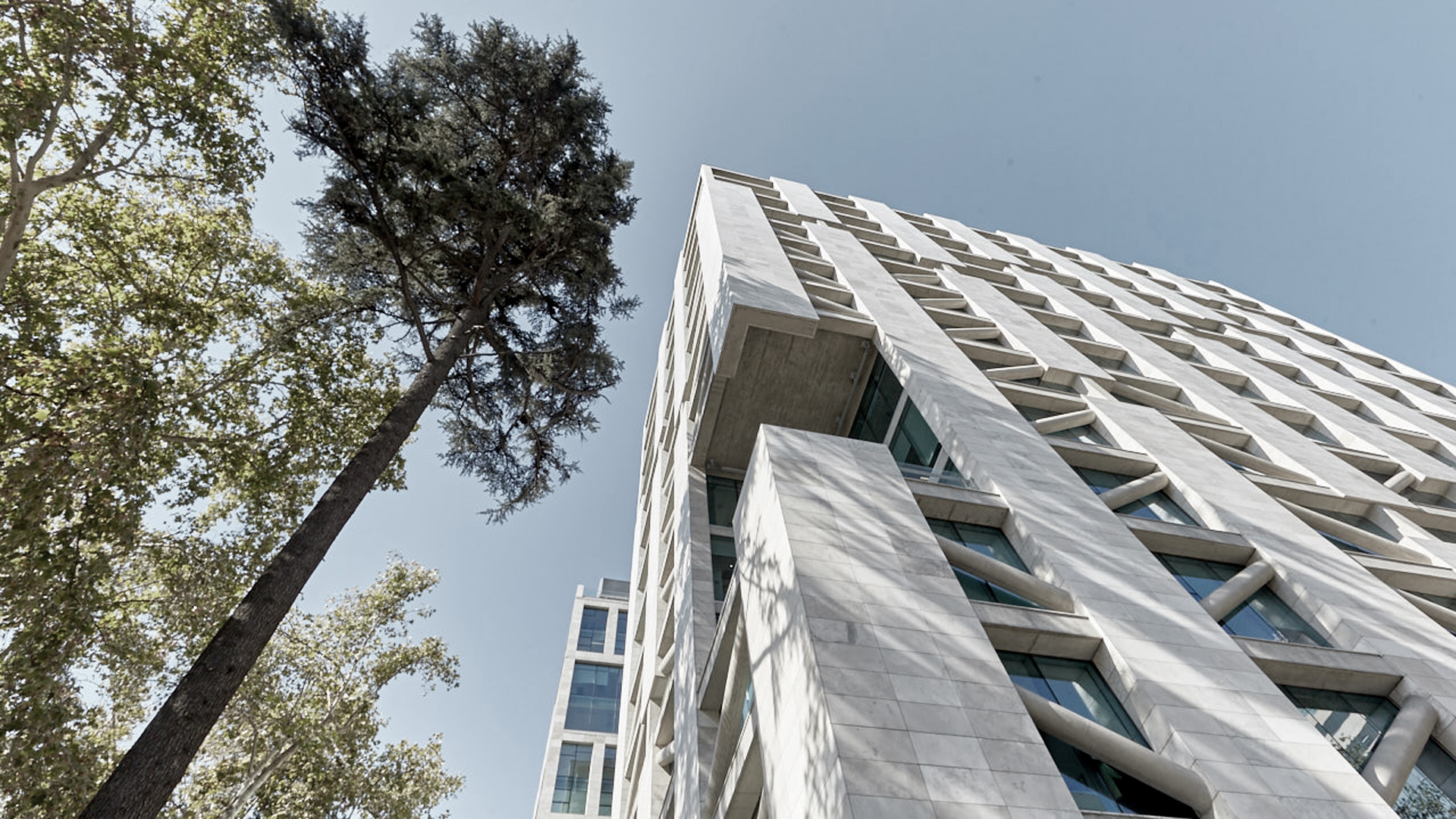 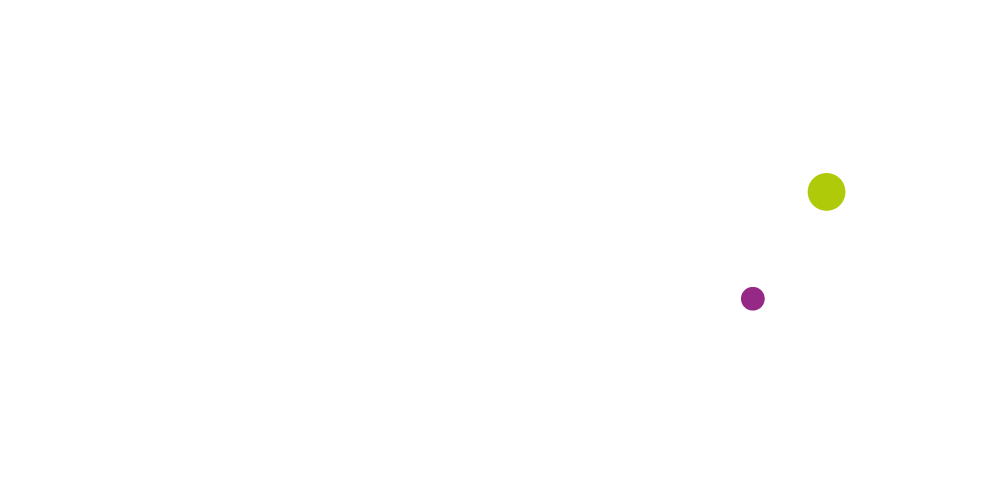 Nueva de Lyon 145 Piso 2, 
Providencia Santiago, Chile.
www.cadem.cl
cadem@cadem.cl
+562 2438 6500
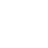 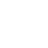